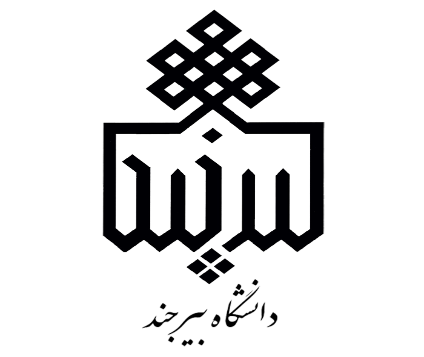 لوگوی موسسه فرصت مطالعاتی
عنوان دوره فرصت مطالعاتی
ارائه دهنده:


گروه آموزشی:
زمان ارائه (بهمن ماه 1401)
فهرست مطالب
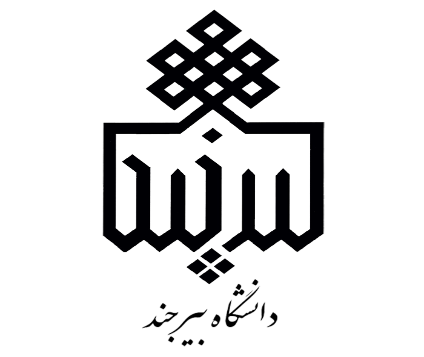 لوگوی موسسه فرصت مطالعاتی
برنامه پیشنهادی و مصوب دوره
فعالیت و اقدامات مفید
چالش‌ها و پیشنهادات
دستاوردها  و نتایج
اطلاعات دوره
پیشنهادات آینده
تیتر دستاوردها
تیتر فعالیت ها
محل گذراندن دوره
نوع دوره 
 بازه زمانی دوره
[Speaker Notes: This template was inserted from Power-user, the productivity add-in for PowerPoint, Excel and Word.
Get thousands of templates, icons, maps, diagrams and charts with Power-user. Visit www.powerusersoftwares.com!]
اطلاعات دوره
محل گذراندن دوره فرصت مطالعاتی
نوع فرصت: (سه ماهه یا شش ماهه) به صورت (تمام وقت یا پاره وقت)




بازه زمانی دوره:
برنامه پیشنهادی و مصوب دوره
اطلاعات دوره
برنامه پیشنهادی و مصوب شورای کارآفرینی
فعالیت و اقدامات مفید
برنامه پیشنهادی و مصوب دوره
اطلاعات دوره
فعالیت ها و اقدامات انجام گرفته
خلاصه فعالیت‌های مفید انجام شده در طول دوره فرصت مطالعاتی
 
(حداکثر مدت زمان ارائه 15 دقیقه می باشد.)
دستاوردها  و نتایج
فعالیت و اقدامات مفید
برنامه پیشنهادی و مصوب دوره
اطلاعات دوره
دستاورد ها و نتایج بدست آمده
مهمترین دستاوردها و نتایج فرصت مطالعاتی
چالش‌ها و پیشنهادات
دستاوردها و نتایج
فعالیت و اقدامات مفید
برنامه پیشنهادی و مصوب دوره
اطلاعات دوره
چالش ها و پیشنهادات
موانع و مشکلات مهم در مسیر شناسایی مکان مناسب براي فرصت مطالعاتی 
مشکلات و چالش‌هاي احتمالی در طول دوره فرصت مطالعاتی 
پیشنهادات در راستاي افزایش اثربخشی دوره‌هاي فرصت مطالعاتی در جامعه و صنعت
با تشکر از توجه شما